Přírodopisná olympiáda
Poznávačka rostliny
1.
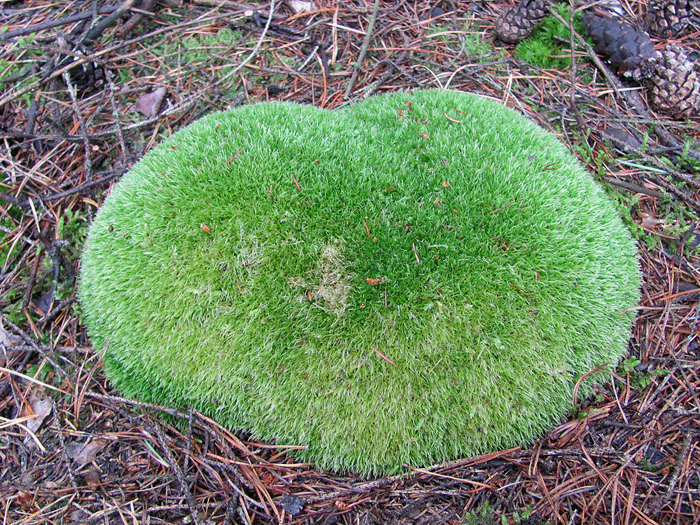 2.
3.
4.
5.
6.
7.
8.
9.
10.
11.
12.
13.
14.
15.
16.
17.
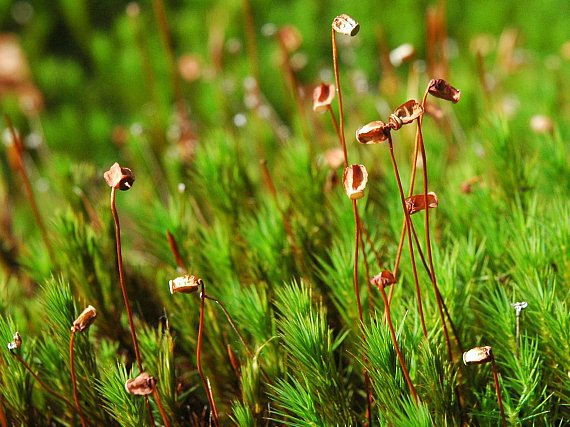 18.
19.
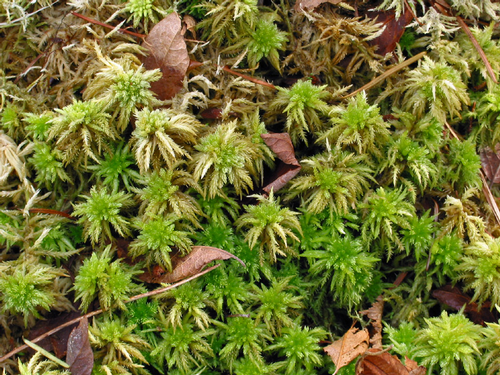 20.
21.
22.
23.
24.
25.
26.